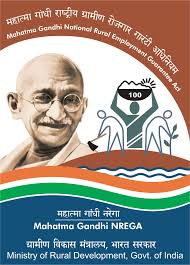 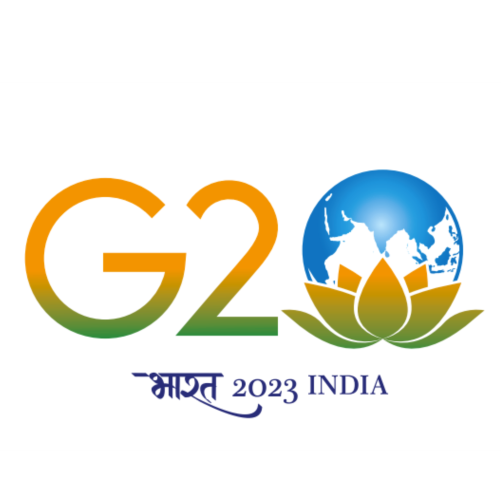 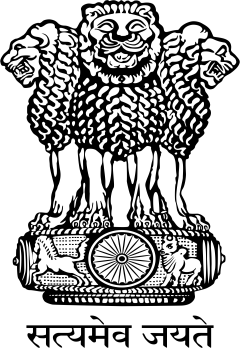 Use of Technology for better  Public Asset Management  underRural Development Government Schemes
Flagship schemes of DoRD- in which technology  used
Mahatma Gandhi National Rural Employment Guarantee Act(MG NREGA)

Pradhan Mantri Gram Sadak Yojana(PMGSY)

 Pradhan Mantri AwasYojana Gramin(PMAY-G )
Use of Technology in Mahatma Gandhi NREGS
Technology extensively used in Mahatma Gandhi NREGS for :

Planning (GIS based Planning in MGNREGA)
Implementation ( MR through NMMS App, Jaldoot App)
Financial Management (through NeFMS, Payment of Wages through DBT)
Monitoring and Inspections (Area Officer App, usage of drones, GeoMGNREGA)
Data Management (Through NREGASoft Portal)
IEC & Awareness generation (JANMANREGA App)
Geographical Information System (GIS) based Planning in Mahatma Gandhi NREGA
MoRD undertaken implementation of  GIS & Remote Sensing (RS) based planning of works since FY 2018-19 .

Systematic development of land, harnessing of rainwater following watershed principles (ridge to  valley approach) and creation of income generating assets using (GIS)

Scientific input to the community based participatory planning process at the grass root level.
Targeted GP Plans
2.69 Lakhs
Total Plans Prepared
2.62 Lakhs
GeoMGNREGA
Geotagging of assets created under Mahatma Gandhi NREGS
Phase-I (Geo-tagging of Completed Assets)- All assets completed since inception and started  before 31st October 2017.
Phase-II (Geo-tagging in 3 Stages)- Geo-MGNREGA Phase-II . Geo-tagging (of the works initiated  post 31st October 2017) is carried out in three stages viz.:
Before initiation of work
During the work  and
After completion of work
Total Assets
Total Assets Geotagged
5.33 Crore
5.12 Crore (96%)
Stage-1 (Before)
In this stage, location of the work’s site geotagged before commencement of the work. 

Pre conditions:
	1. Work should be entered in NREGASoft with TS and AS.
	2.  DPR(Detail Project Report) should be frozen in NREGASoft.

Out Come
	Work’s site (location) geotag with two photographs.
Stage-2(During)
In this stage, on-going status of the work geotagged during progress of the work. 

Pre conditions:
	1. Stage-1geotag done and received in NREGASoft.
	2.  30% of estimated cost booked as expenditure in NREGASoft.

Out-Come:
	 Geotag of On-going stage of the work with photographs.
Stage-3(After completion of work)
In this stage, assets geotagged after the completion of the work. 

Pre conditions:
	1. Stage-2 geotagging done and received in NREGASoft.
	2.  Work marked as completed  in NREGASoft.

Out-Come:
	 Geotag of assets created with photographs.
Use of DRONES in Monitoring
Drones used for regular monitoring as well as special inspection. 

Following activities proposed for using drone:
Monitoring of ongoing works 
Inspection of completed work 
Impact assessment of the completed works
Special inspection
Monitoring quality of assets
Usage of Drone by Ombudsperson


For efficient monitoring and redressal of grievances the Ministry decided that the Ombudsperson may use Drone technology for verification of the works virtually.

On request of Ombudsperson, State to provide service of drone and related required item for viewing the work site livestream at district hqr. 

Expenditure on drone service for the Ombudsperson to be booked under administrative head of the scheme at the district level. 

Ombudsperson to be provided services within 15 days of the request.
About the Jaldoot in MGNREGA
Ensuring adequate water availability and supply in the rural parts of the country is a National priority

Systematic measurements of the existing depth of groundwater level on a broad basis necessary to improve groundwater level.

MoRD and the MoPR jointly developed “Jaldoot App” for measuring  water level.

This enables groundwater monitoring, water budgeting and planning for water harvesting and conservation related works.
Usage of Jaldoot App
Gram Rojgar Sahayak(GRS) employed in Mahatma Gandhi NREGS may be provided with the additional responsibility as ‘Jaldoots’.
In every village, 2-3 open wells need to be selected as samples of the ground water level.
The Jaldoots will enter measurement data of ground water levels through the Jaldoot app twice in a year (pre-monsoon and post-monsoon). 
Geo-tagged photographs also needs to be uploaded through the app.
Regular data would be integrated with the database of National Water Informatics Centre (NWIC).
This will be utilised for analysis and display of various useful reports like Water level report, Monsoon Report and Registered user report.
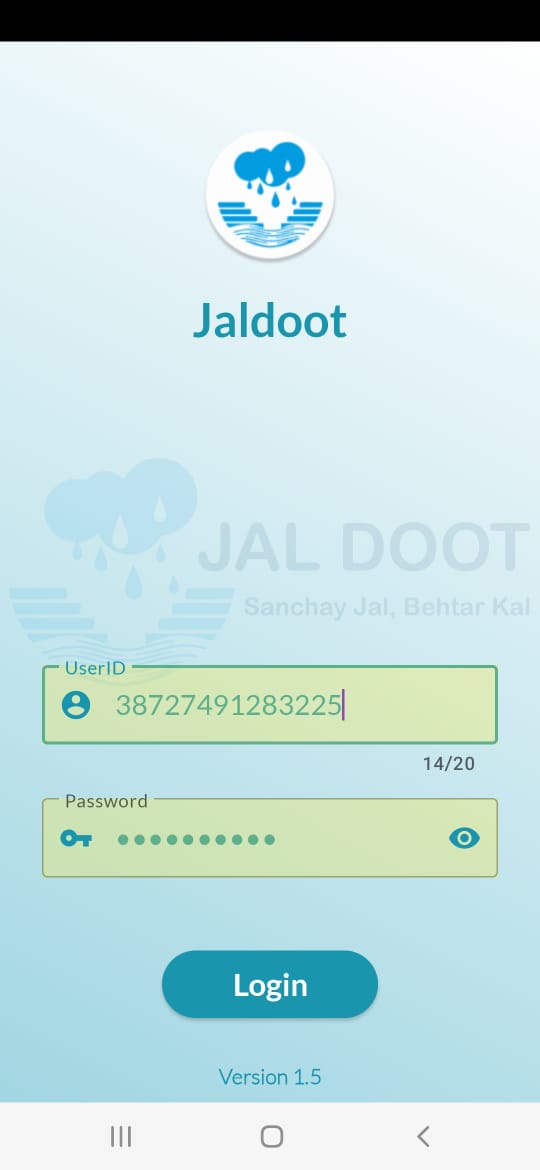 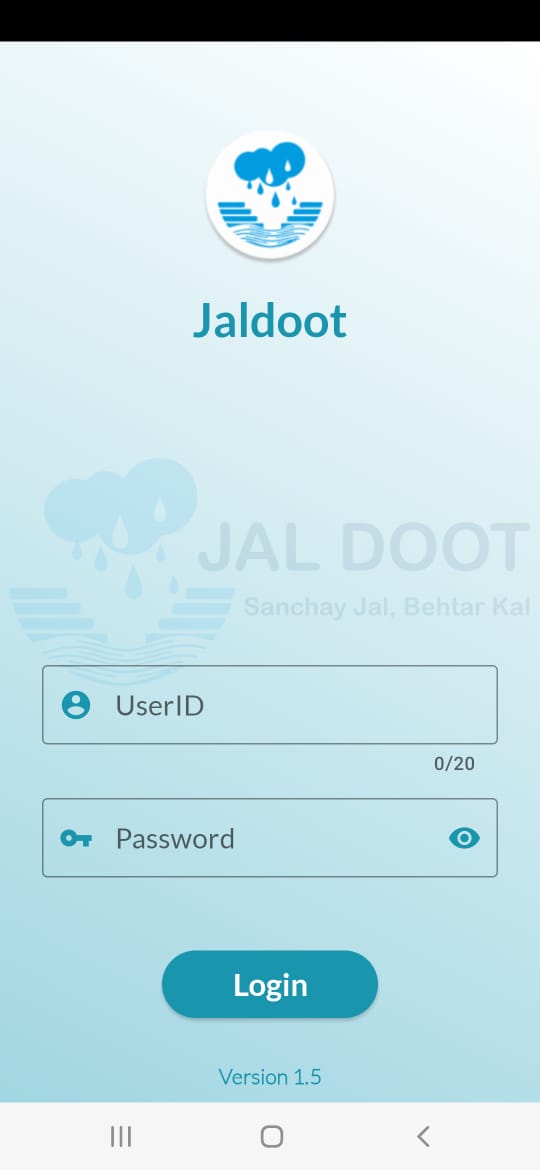 Login Screen
Input your User ID 
& 
Password
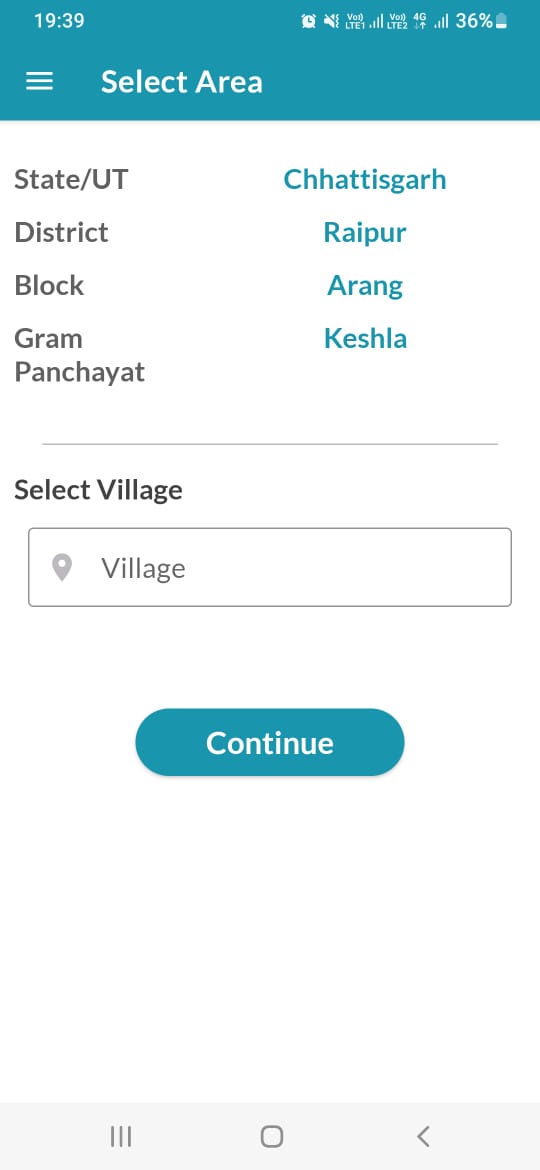 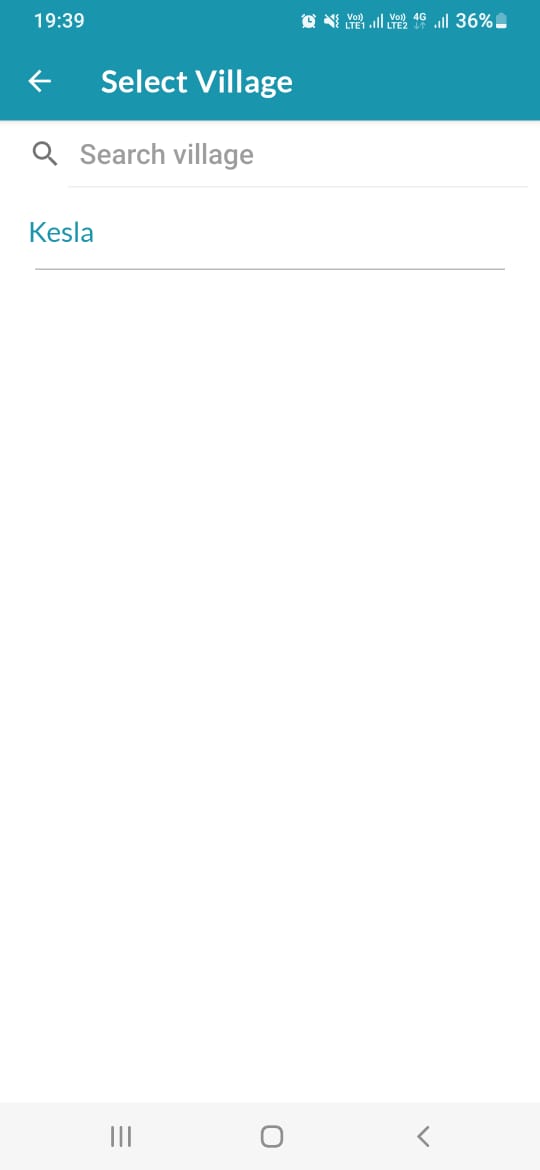 Select your Area
Select your Village
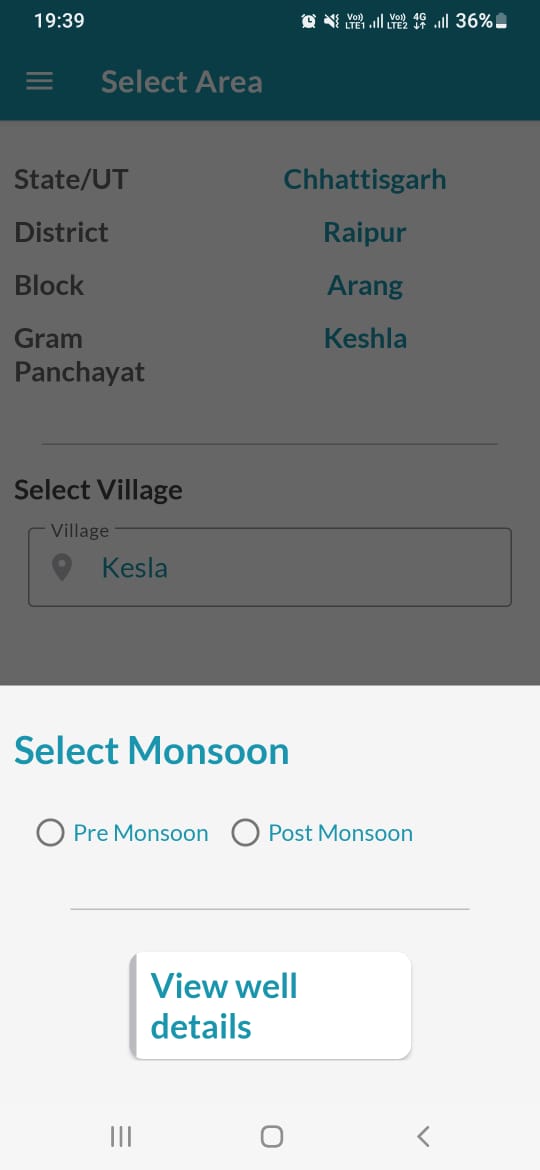 Select Monsoon Type
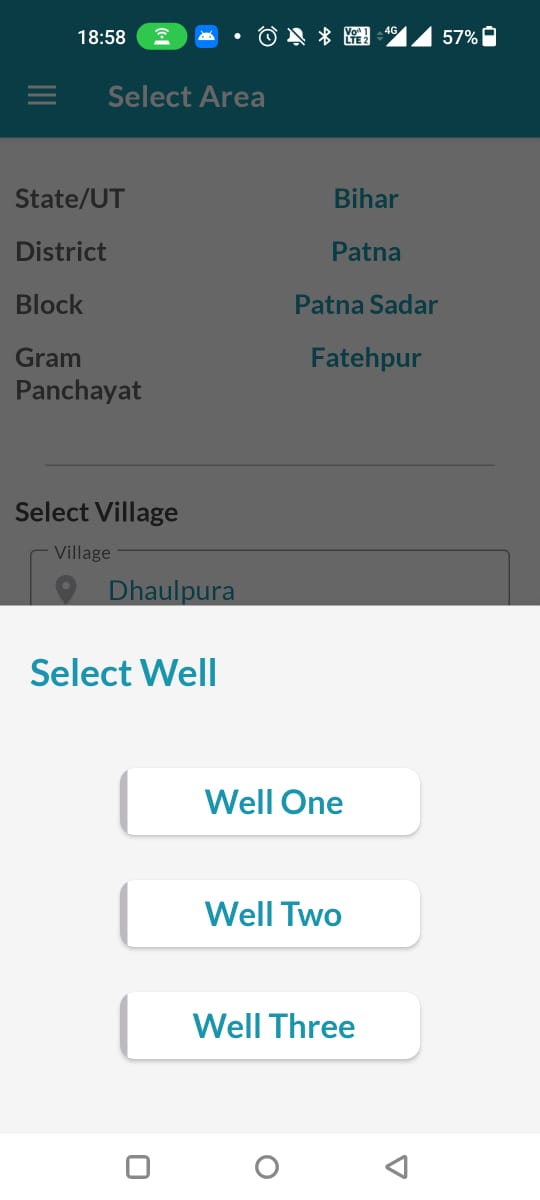 Select Well
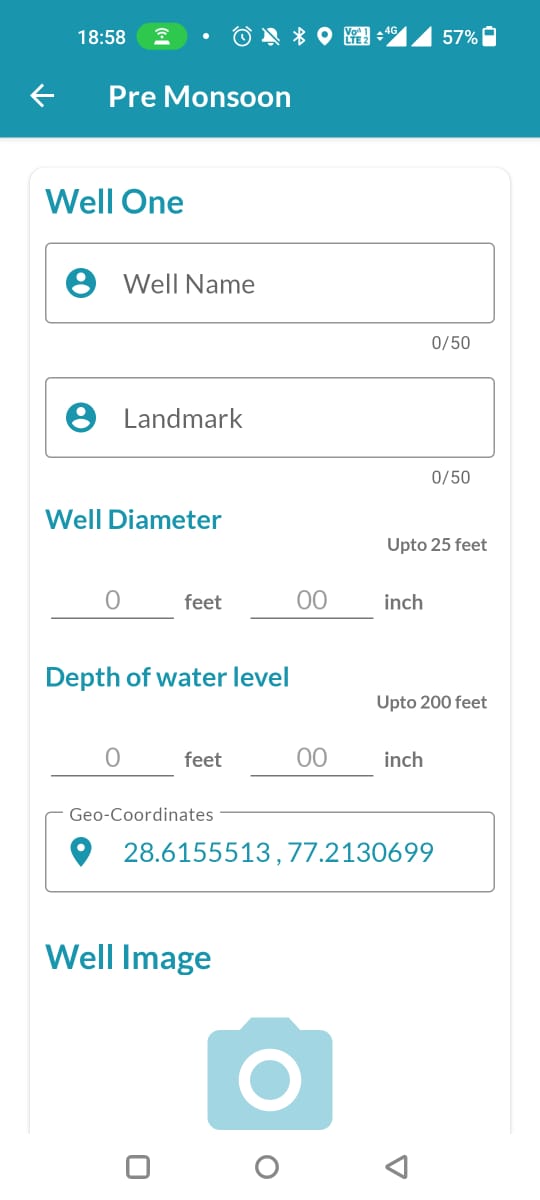 Write down well Name and Landmark
Well details
Fill the Water Level
Latitude and Longitude 
by default
Click Photograph of the Well
National Mobile Monitoring System(NMMS) in MGNREGA
Daily attendance of workers along with 1st Photograph taken by App at any time by the field functionaries (online & offline), 4 hours gap to be maintained strictly  between 1st & 2nd Photograph.

Uploading of attendance to be done till 11:59:59 PM on the same day.

App  available in Google Play Store for downloading

NMMS Status - August 2023 (2nd Fortnight)
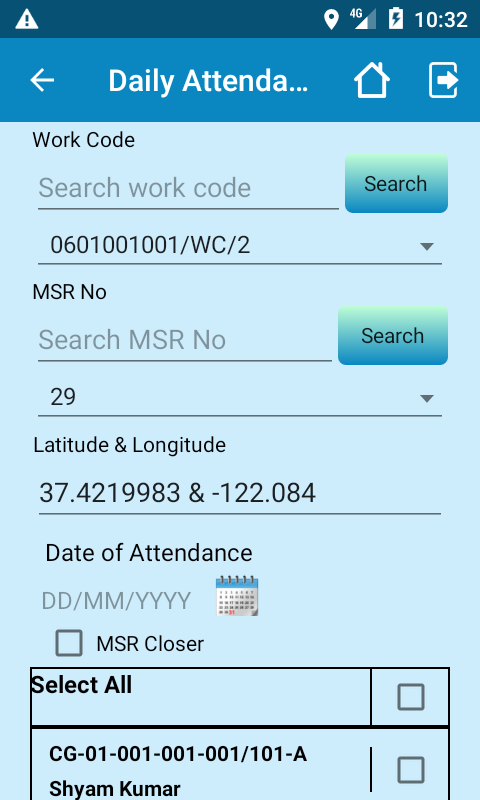 NMMS APP
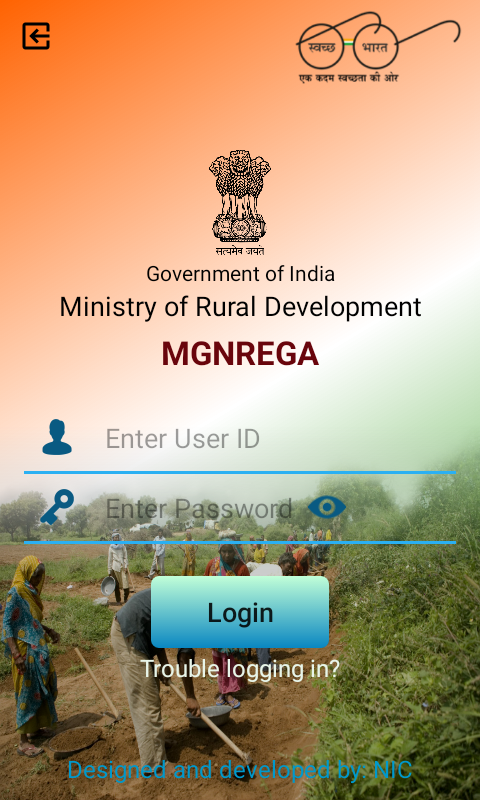 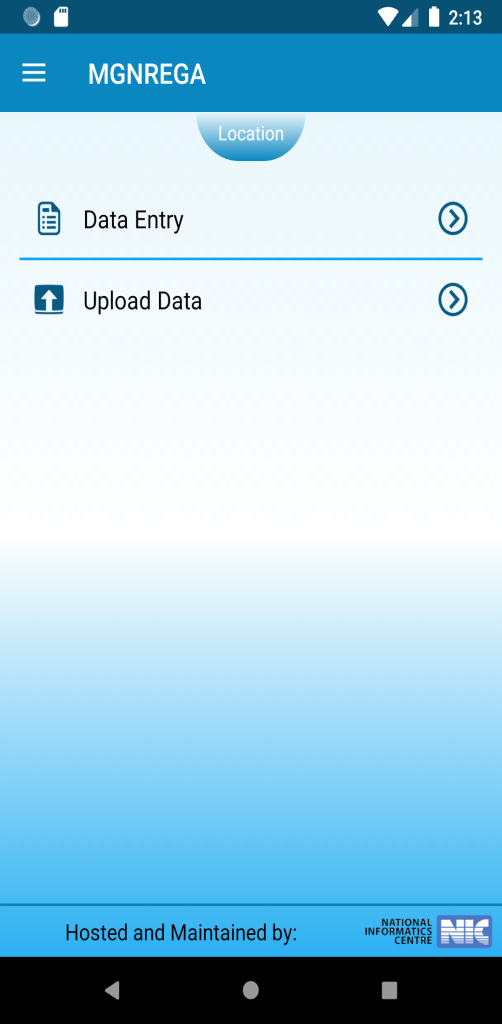 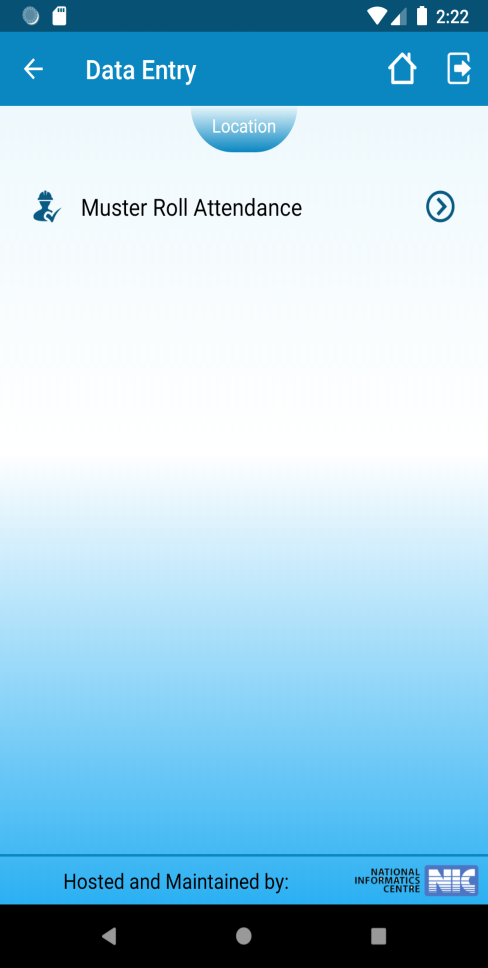 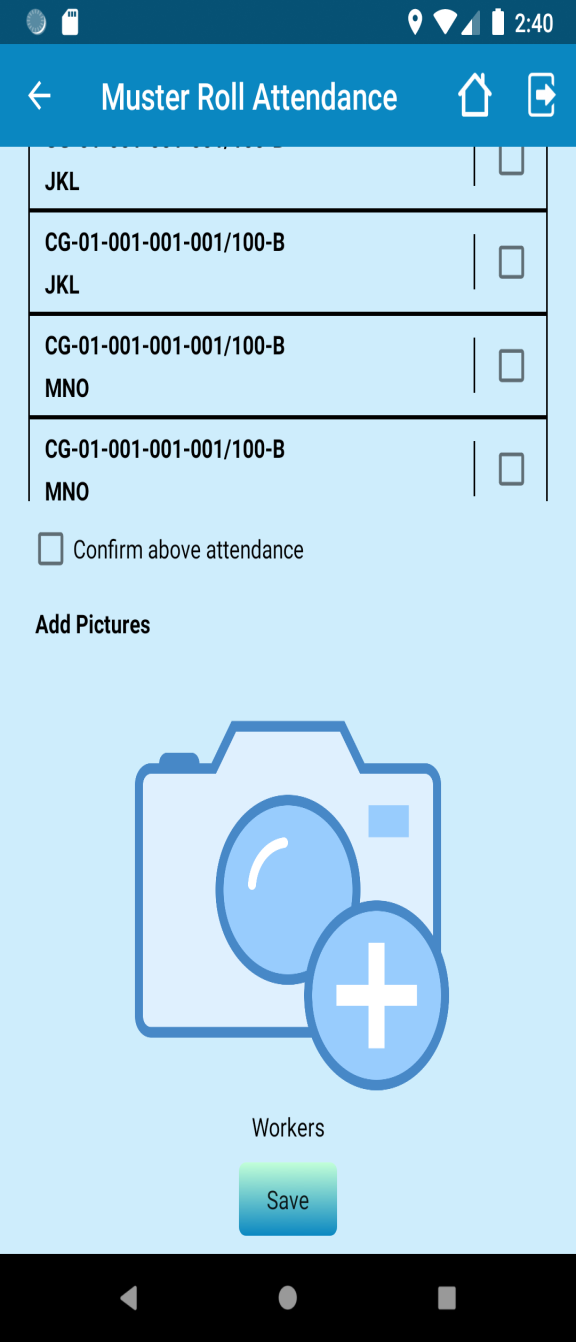 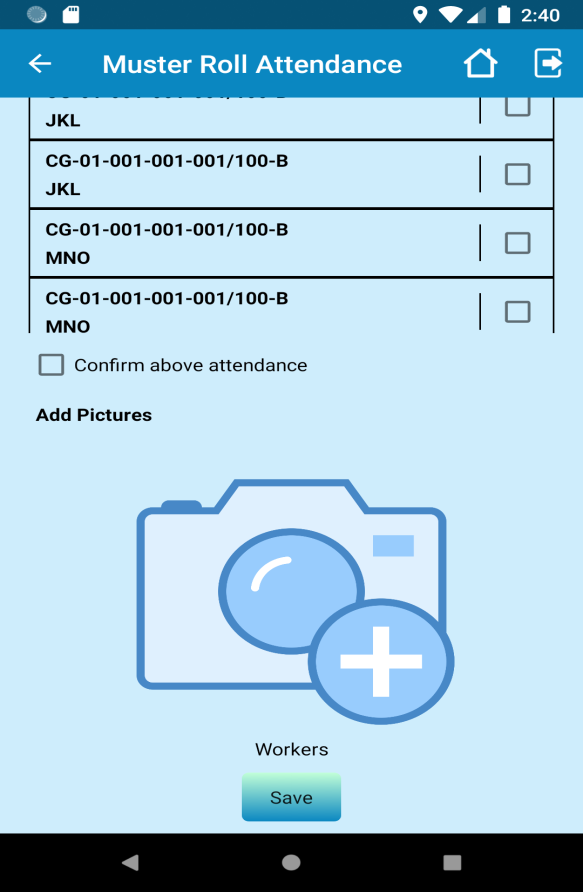 18
Other  activities
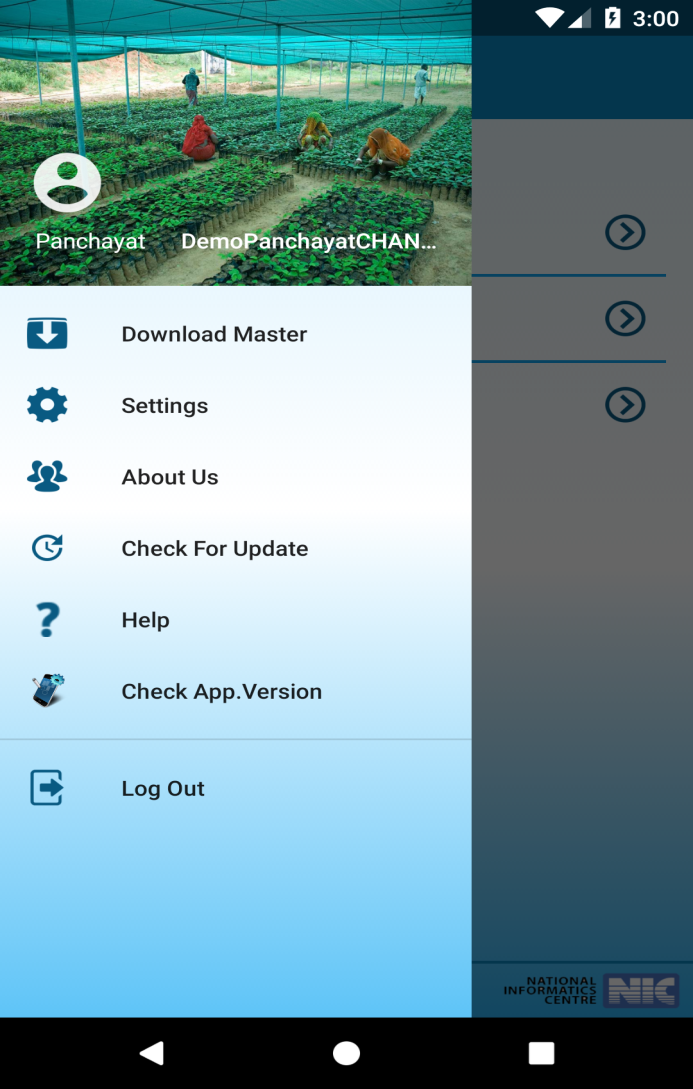 19
About JANMANREGA
Citizen-Centric Mobile Application (CCMA)
An instrument for information flow from ground level to the highest level and is a bridge between  citizens and the system.
Supports policy decisions at the Ministry to improve quality of public services.
Citizen will able to provide feedback about assets that have been  created.
An initiative towards - Transparency, Accountability and Good Governance
Total No of Janmanrega users across India	- 1,29,331
Area Officer App in MGNREGA
Area Officer App  created  to ensure real-time inspection of RD schemes  and monitor progress through evidence-based reporting.

Target Users :
Admin level: GOI Officers (Central Users), State Govt. Officers
Mobile Users: Central Officers, State Officers, District Officers, Block Officers

respective senior officials
Total worksites inspected by State-District-Block-GP Level officials
List of works is proposed to be populated in the App in accordance with the deviations observed in  the various parameters of implementation of the scheme
Area Officer Visit APP –Features
App  developed  for Area officers to record the finding during the visit
It can be installed only on registered mobile  numbers of Area officers 
Developed for Mahatma Gandhi NREGA, PMAYG, PMGSY, NSAP, DAY NRLM, SPM RURBAN, DDUGKY and Mission Antodaya
One Photograph (with time stamp and geo-coordinate)  to be taken for each level (State/District/GP/Worksite)
Login and selection of Schemes
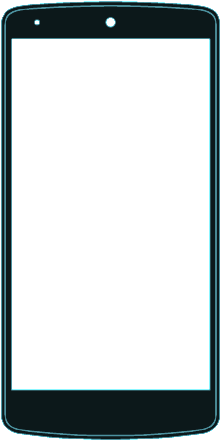 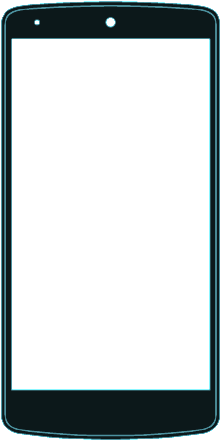 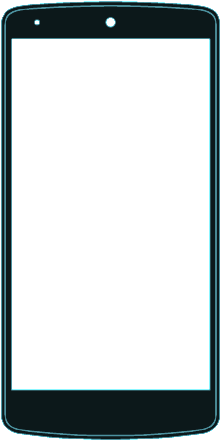 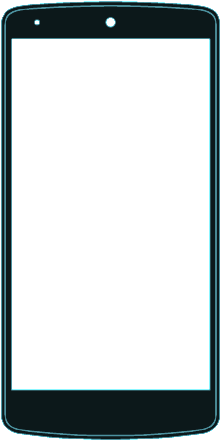 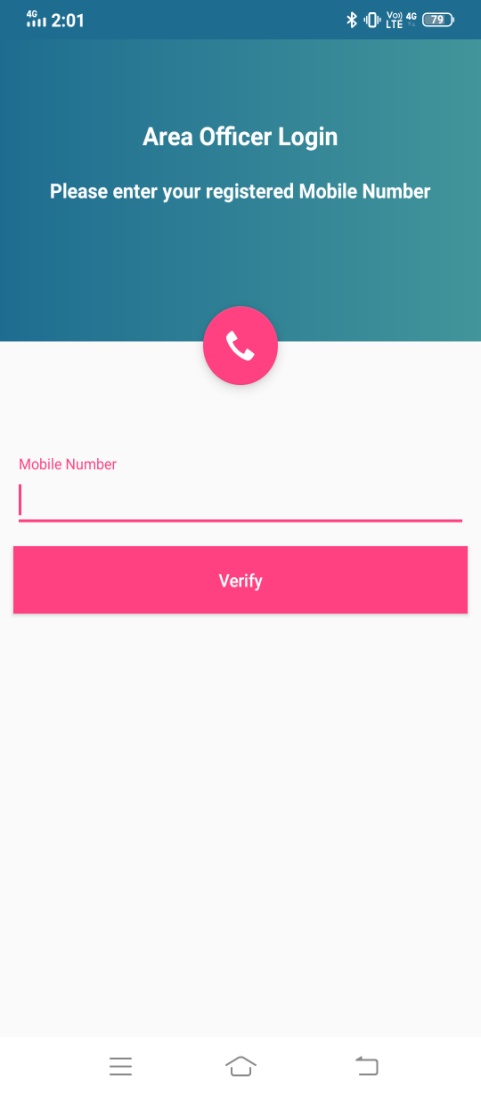 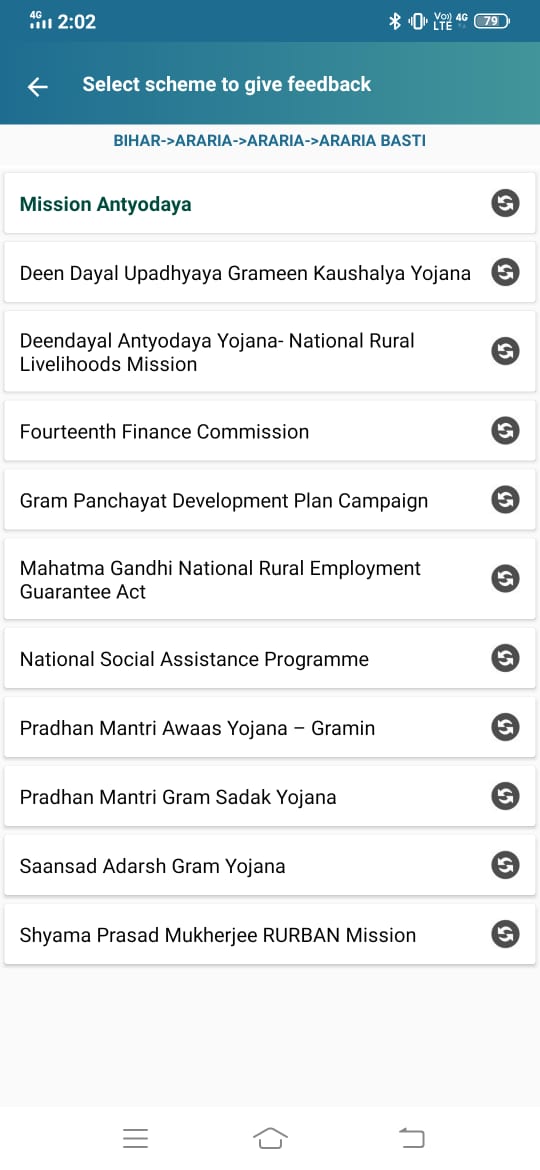 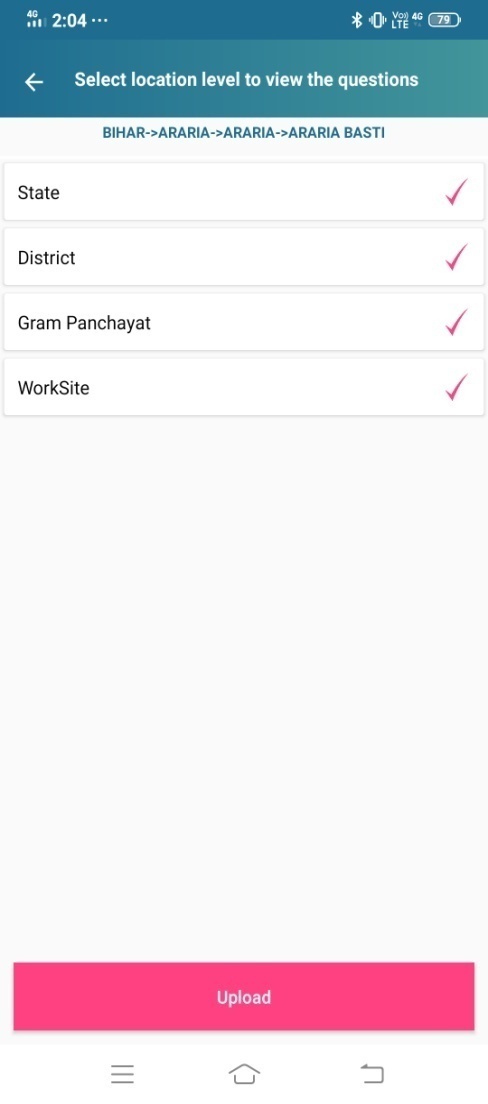 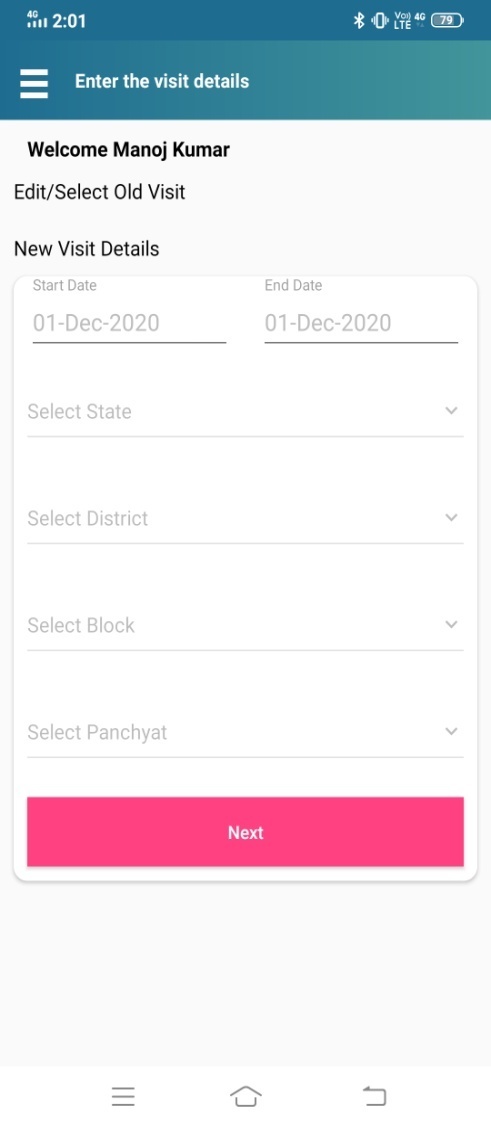 MGNREGA-Questions
Worksite
Gram panchayat
District
State
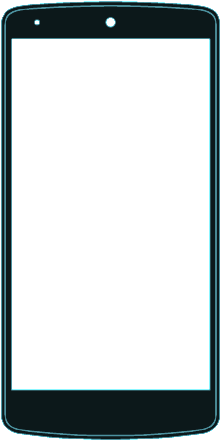 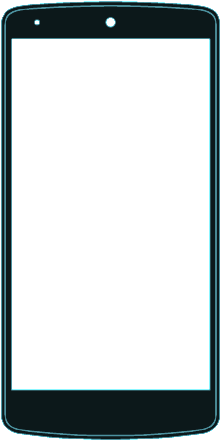 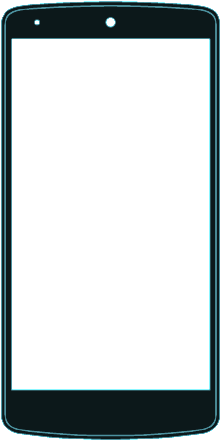 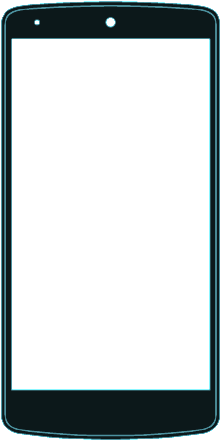 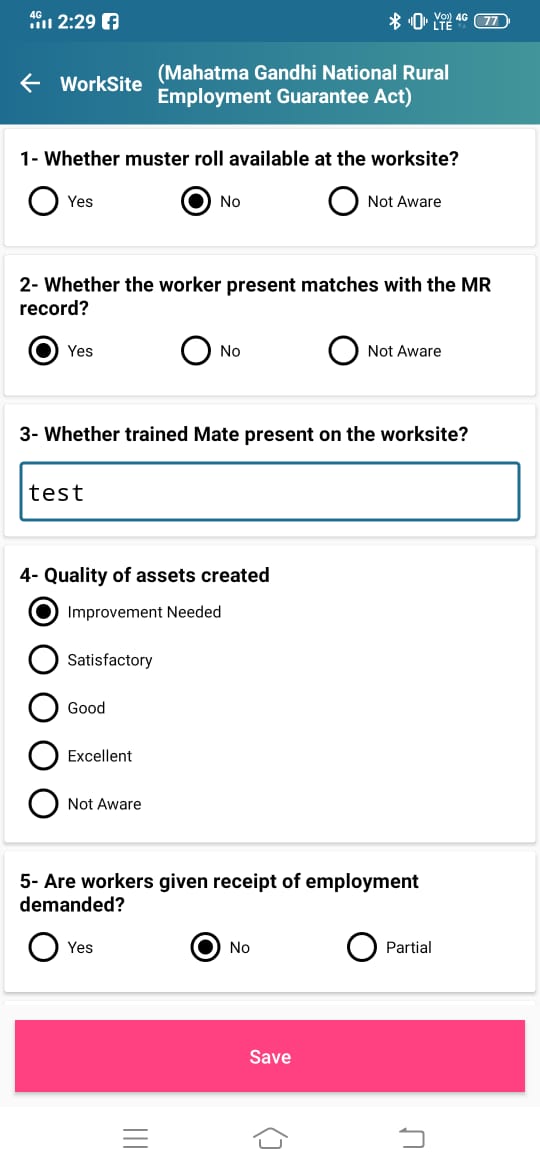 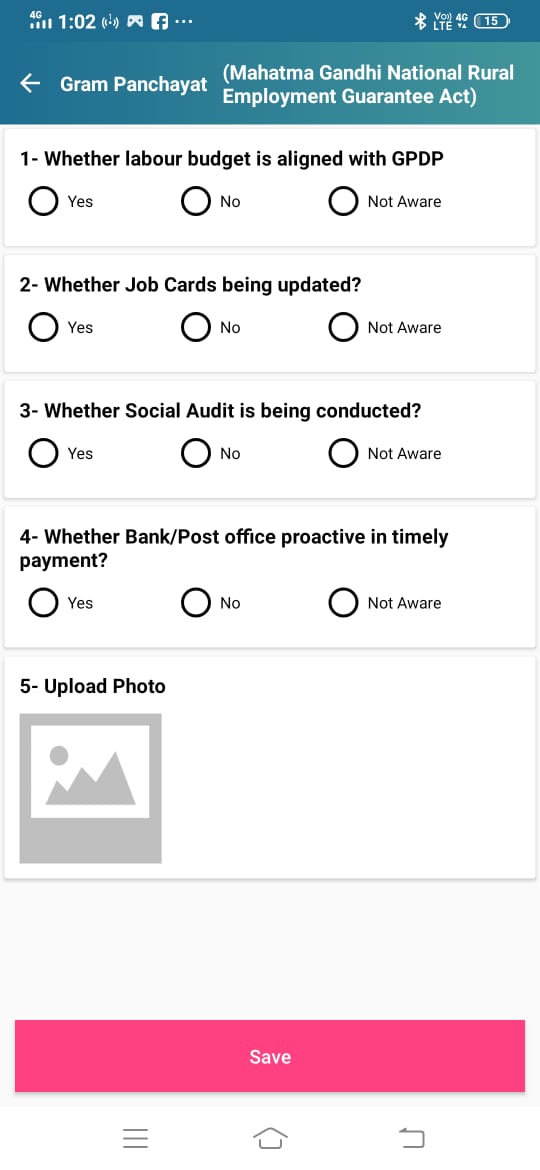 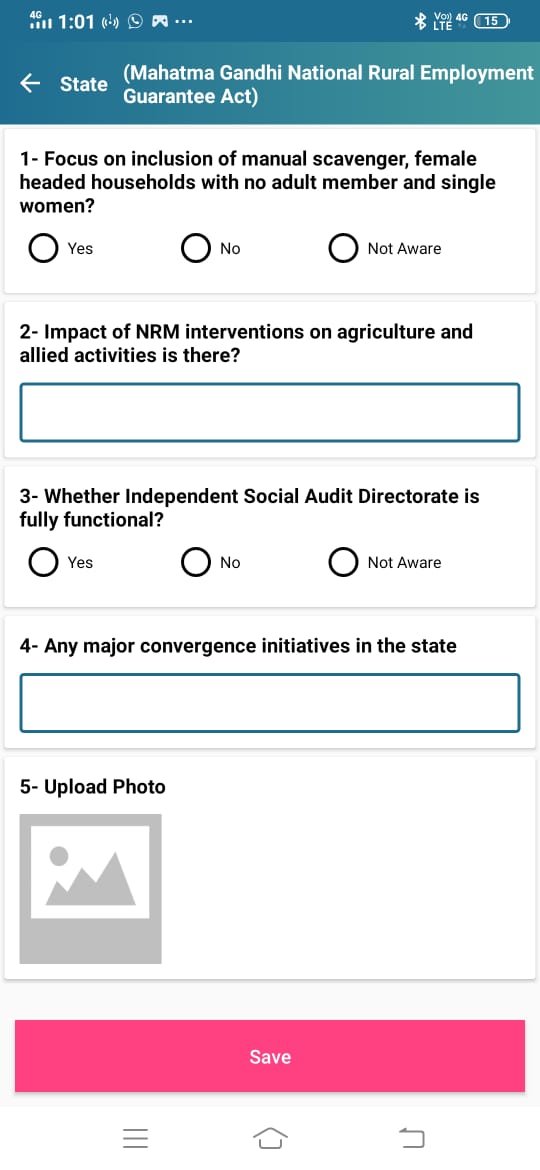 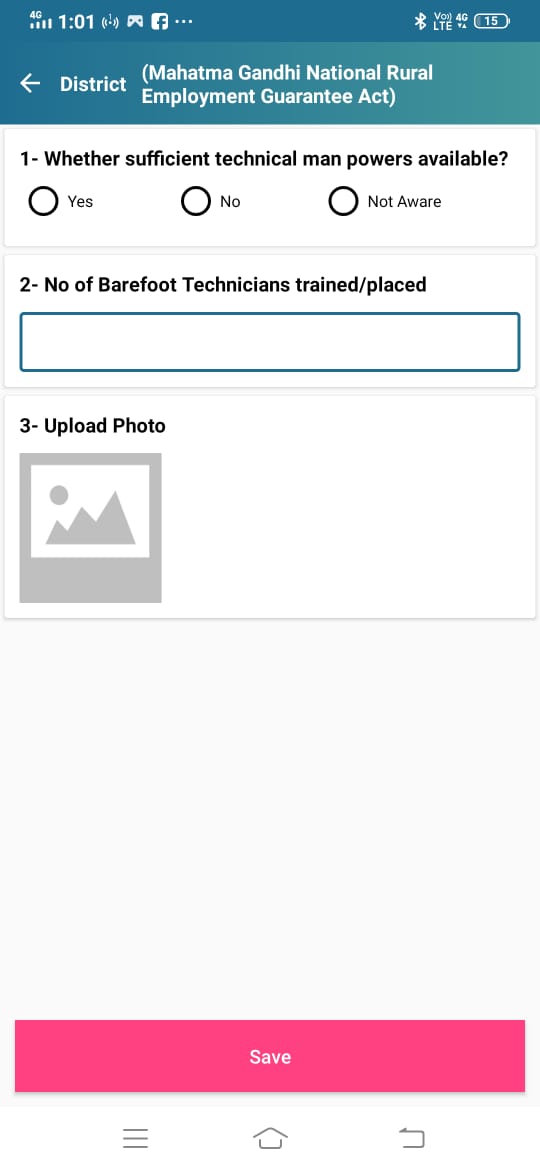 There are 5 questions for state for MGNREGA scheme and an option to upload a photo.
MGNREGA Worksite Questions –Contd.
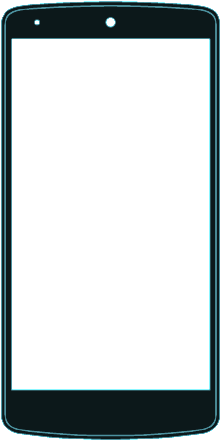 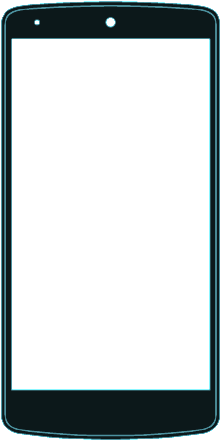 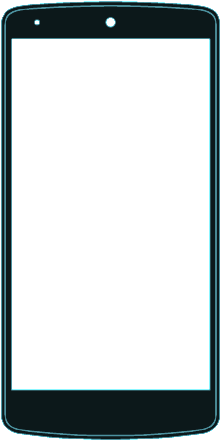 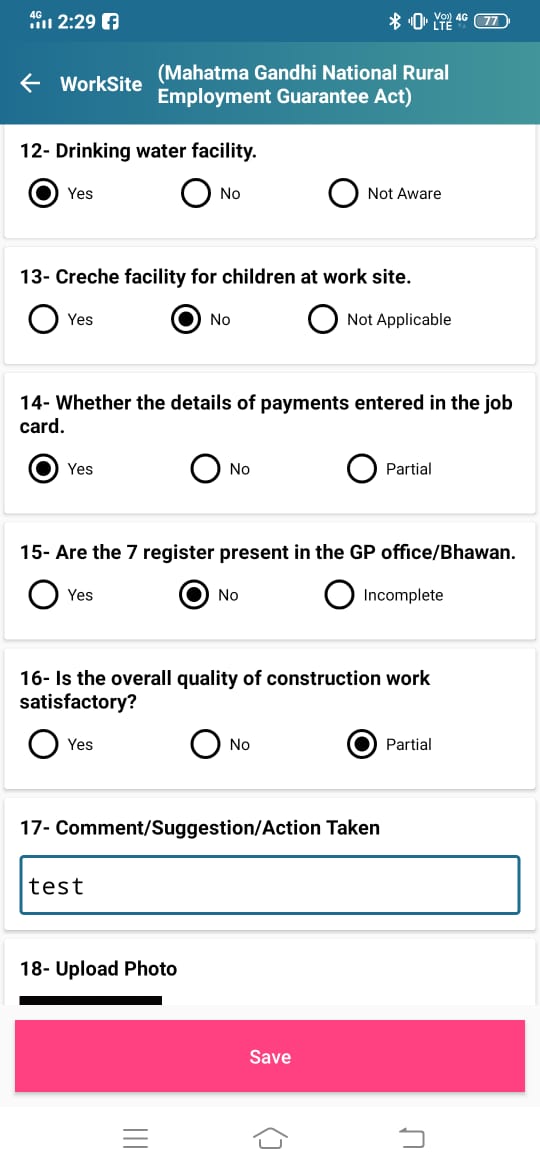 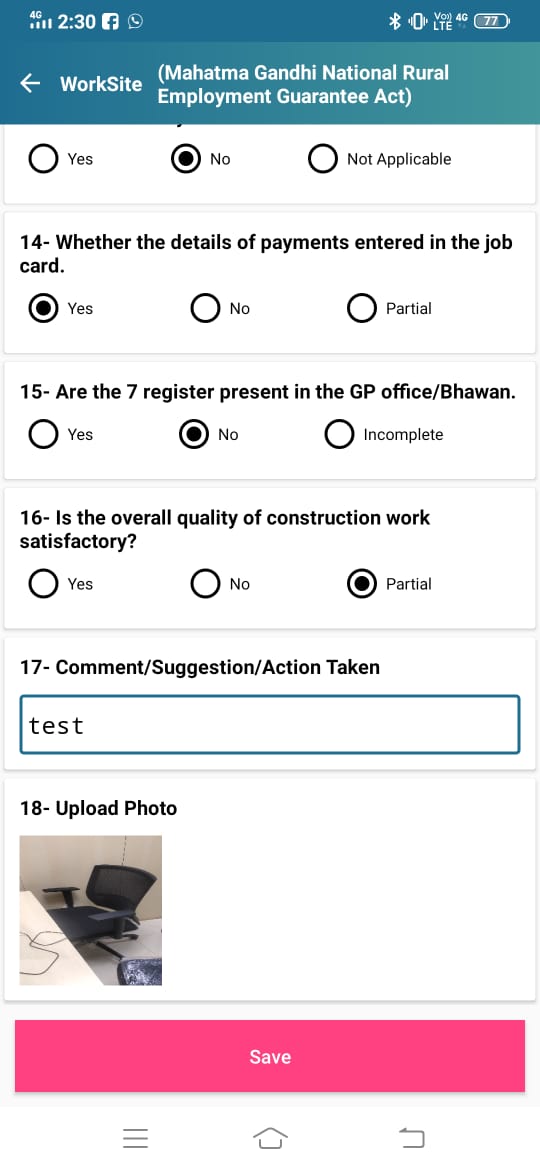 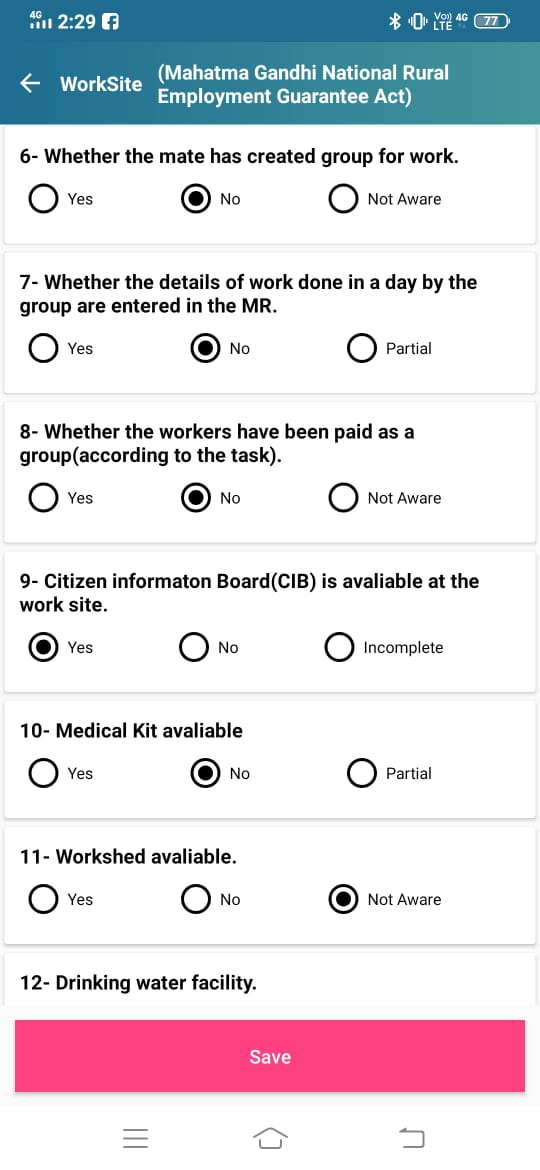 Successfully 
Saved in database
Use of Technology in PMGSY
In Pradhan Mantri Gram Sadak Yojana (PMGSY), Technology used for the following purposes:

Financial Management &Payments (through NeFMS and DBT)
Quality Control (Availability of Quality Control Registers online)
Innovations  (Full Depth Reclamation (FDR) Technology, Fast construction through Green Technology )
Use of Technology in Pradhan Mantri Awas Yojana-Gramin ( PMAY-G)
Technology plays an important role in PMAY for the following:

Implementation (Housing Design Typology)
Monitoring (Geo-Spatial Technology)
THANK YOU